Summer Term 2 – Week 3
Week 3 of this term already! Wow!
Hello everyone, I hope you’ve had a lovely weekend. I’ve loved seeing all of your work on portfolios and through the Dojo messenger. You’re working so hard at this very unusual time, so well done to you all and to your parents. As I mentioned last week, teacher’s are now in school looking after small groups (Bubbles) of children, so won’t be able to get back to you as quickly as they have been but I will answer any messages between 3:30 and 4:30 daily and will be available most of Wednesday, although it does seem to be the day I have lots of meetings. My most important Wednesday meeting is catching up with you! So it would be great to see you at our scheduled zoom: 11:00 AM  Every week on Wed, (until Jul 22, I‘ll take suggestions on something special for the end of the year.) https://us04web.zoom.us/j/73617786652?pwd=emxNZEp2VkZPNUV2ZWJHZTNMbGN0UT09
Meeting ID: 736 1778 6652
Password: StFrancis
Can I please ask that Year 4 pupils get their letter/video for their buddy to me ASAP if you haven’t already. The ones I have so far are brilliant!
Here’s the Dropbox link for this week: https://www.dropbox.com/sh/dthkuupajv8its4/AADCb2NtfQvhHdslFy2Jk1Rka?dl=0 
Have a great week everyone!
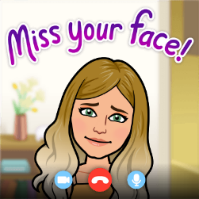 How to use…
Click on the subject icons to visit the slide with more information.
I would like you to choose from the subjects if you can.
Go to Mrs B’s video walkthroughs
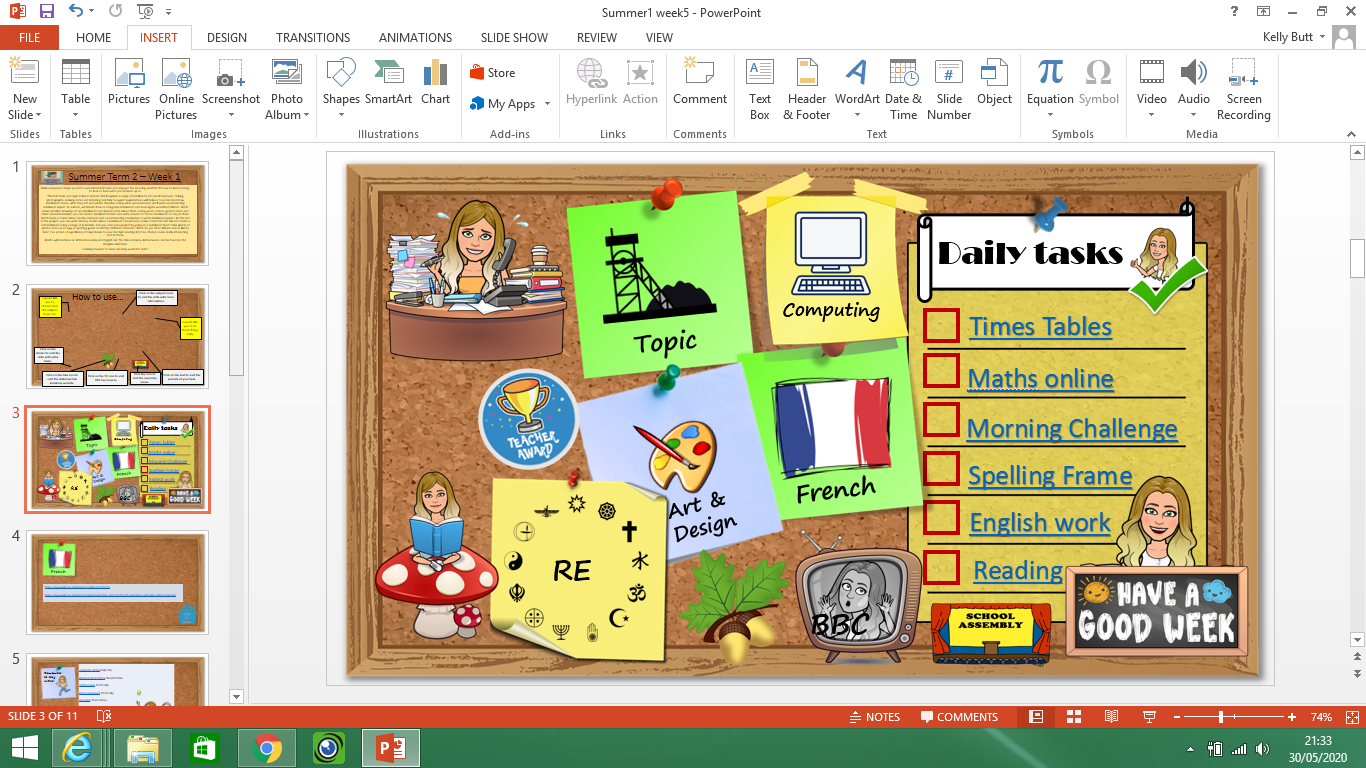 I would like you to do these things daily.
Click on the sticker to visit the slide with extra tasks.
Go to Mrs B’s reading page.
Click on the text to visit the website of your task.
Click on the TV icon to visit BBC live lessons.
Click on the Oak icon to visit The National Oak Academy website.
Click the icon to visit the assembly menu.
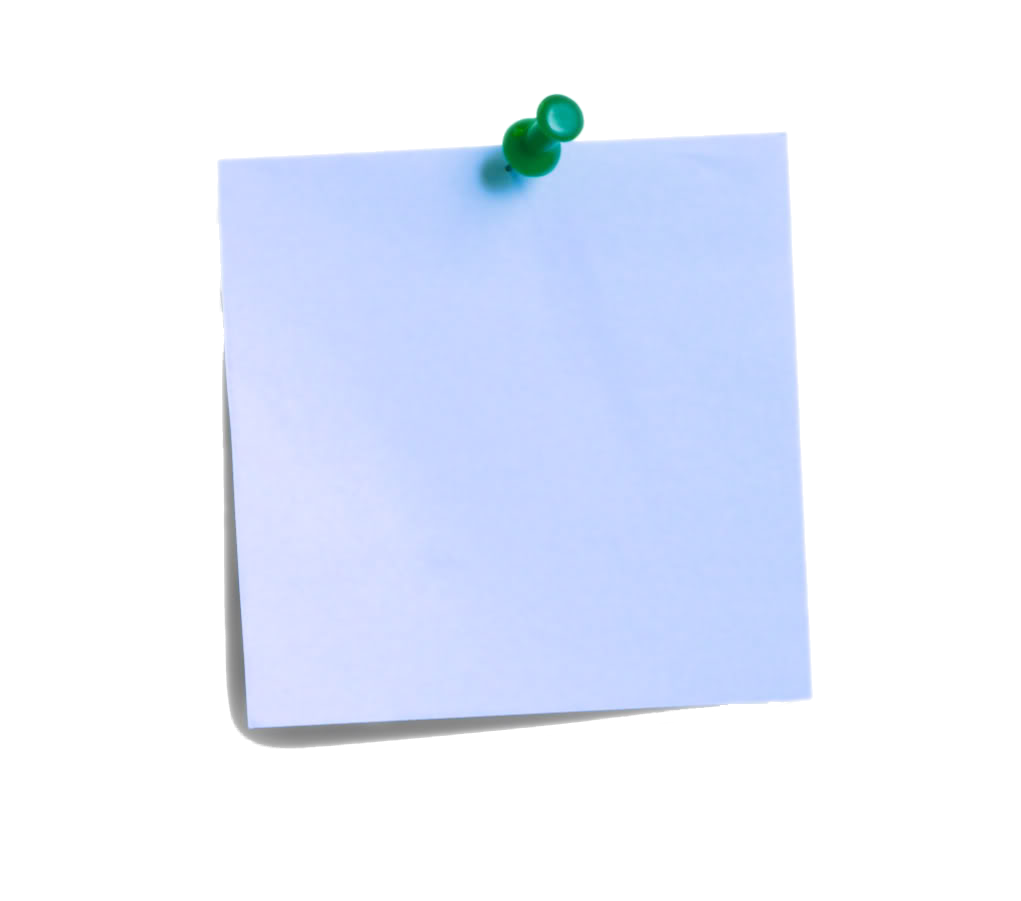 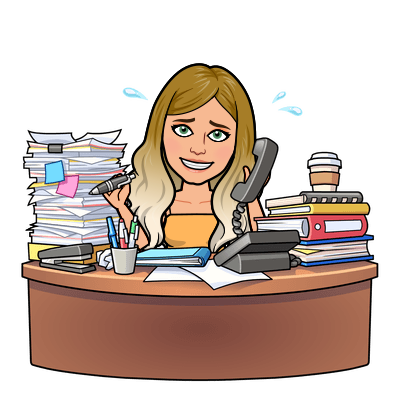 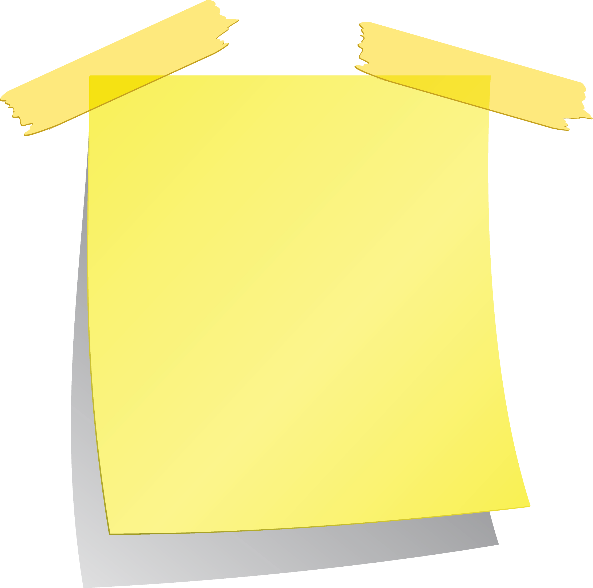 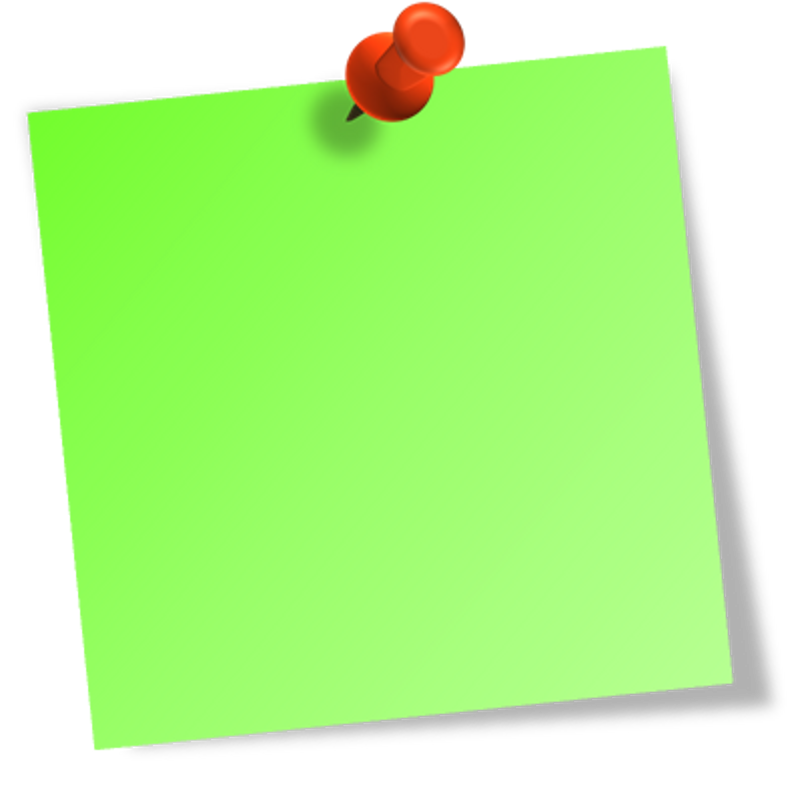 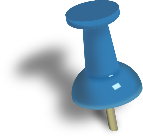 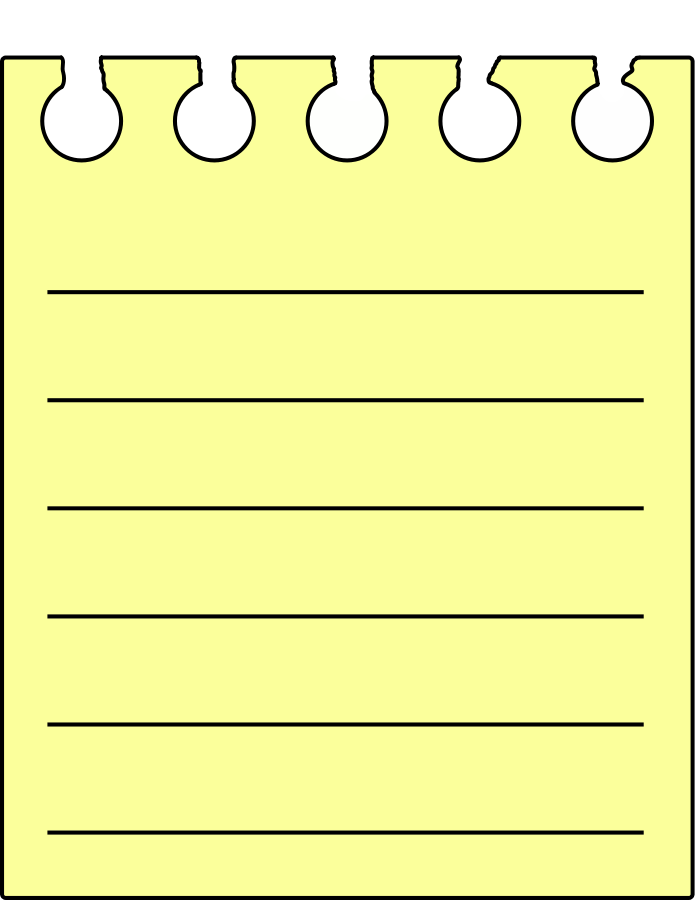 Daily tasks
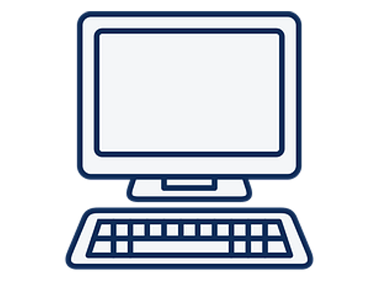 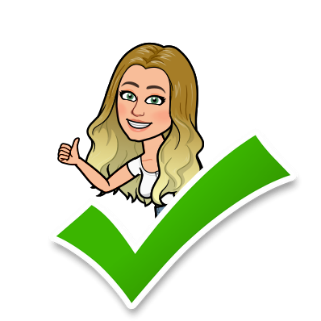 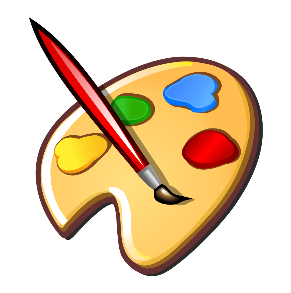 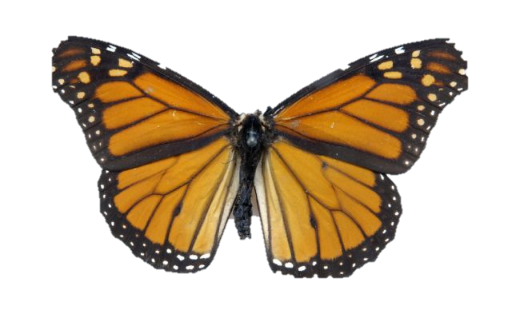 Topic
Times Tables
Computing
Maths online
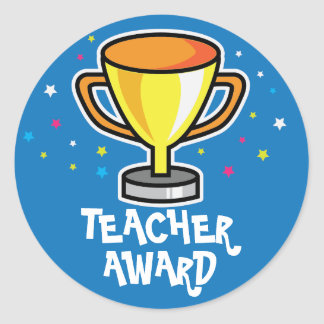 Morning Challenge
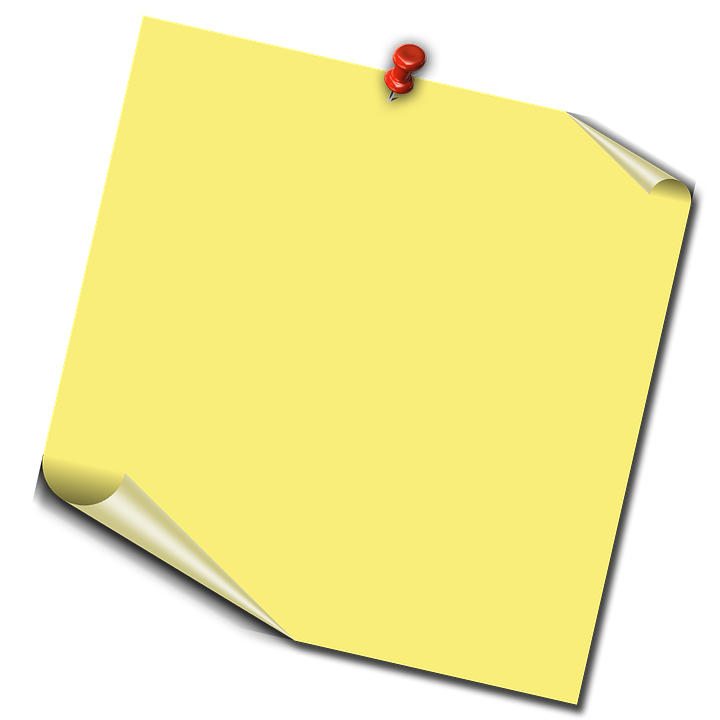 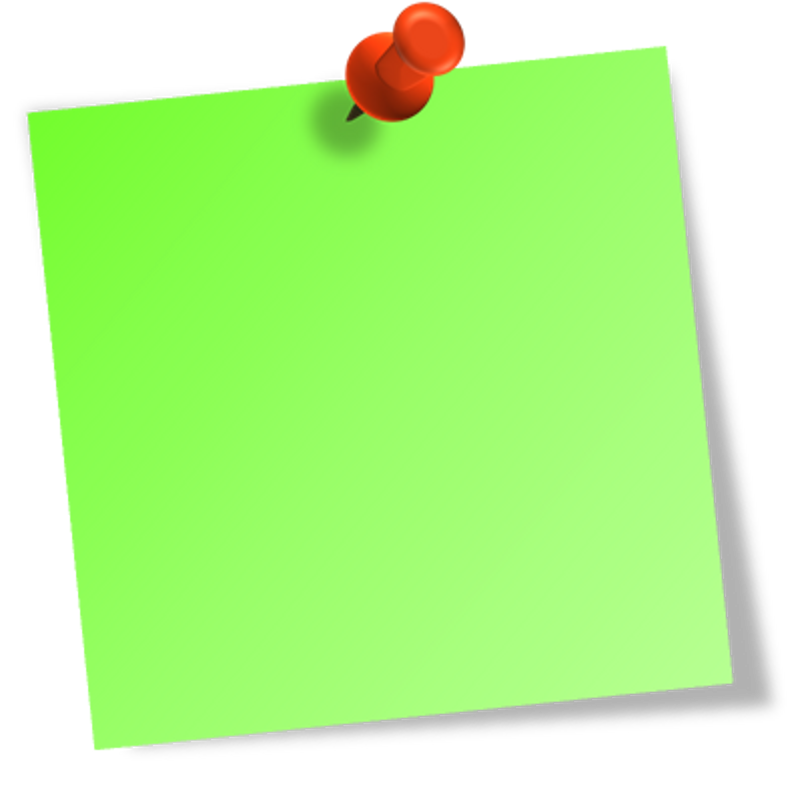 Spelling Frame
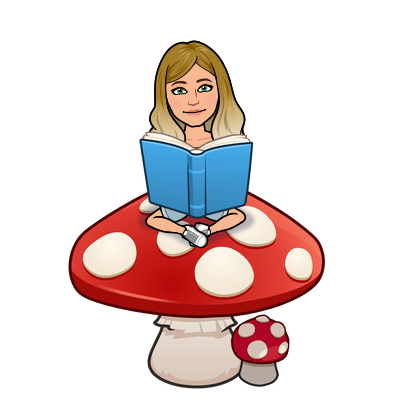 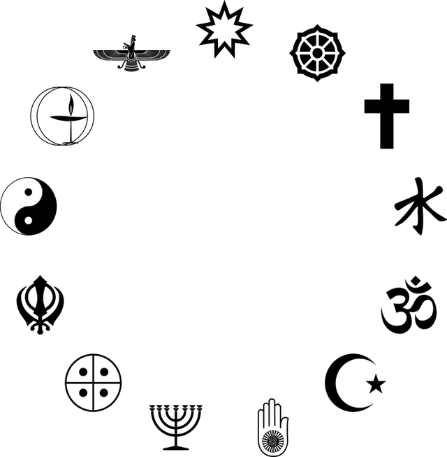 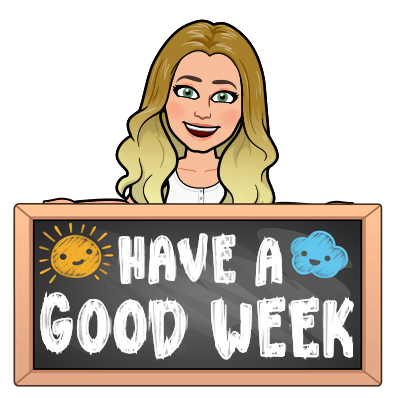 French
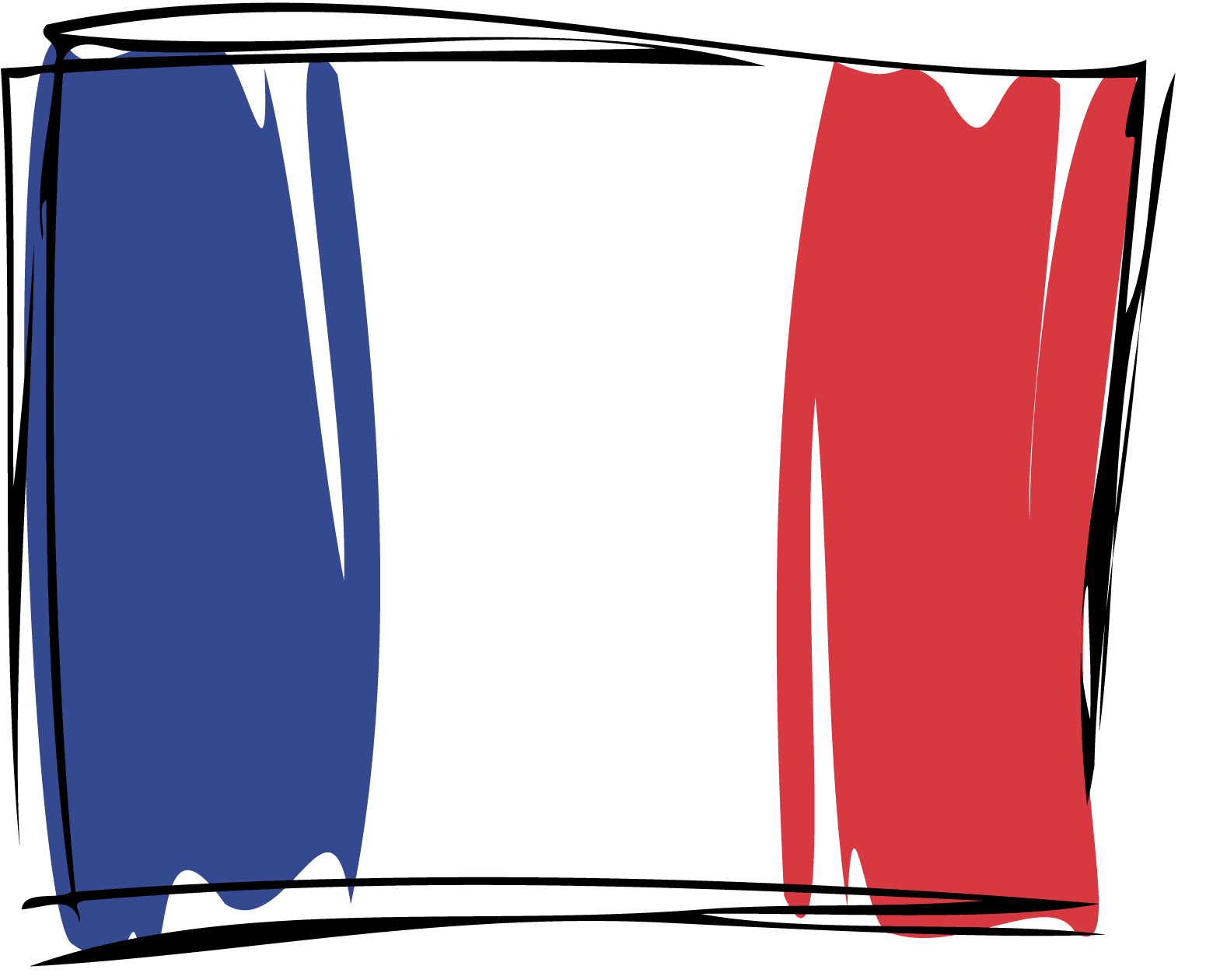 English work
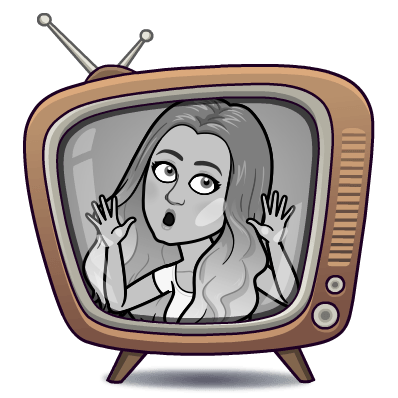 RE
Reading
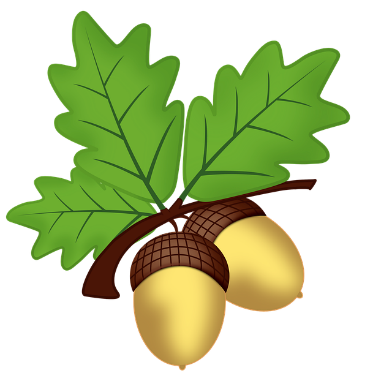 Art & Design
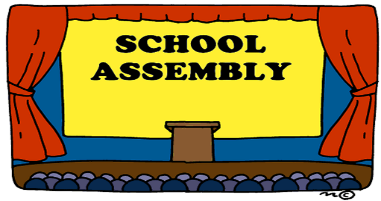 BBC
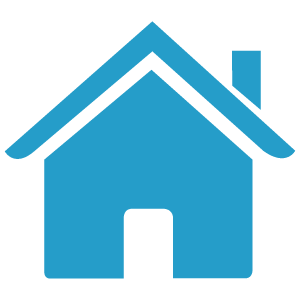 Back 
To 
Menu
https://www.bbc.co.uk/bitesize/subjects/z39d7ty

https://www.bbc.co.uk/teach/class-clips-video/french-ks2-modern-routines/zjynvk7
Look at the daily routine vocabulary sheet in Dropbox - Listen to the conversation about the daily routine in the link. Can you use your sheet and the visual clues to understand the conversation?

Draw your timetable for the day and add the French sentences to explain.

Can you add the time using your knowledge of numbers?
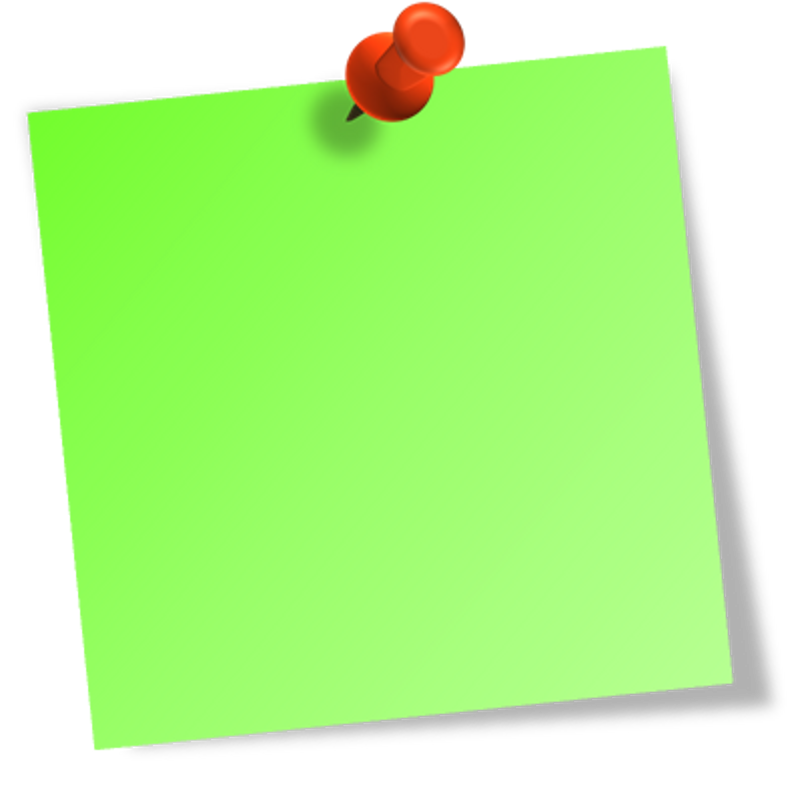 French
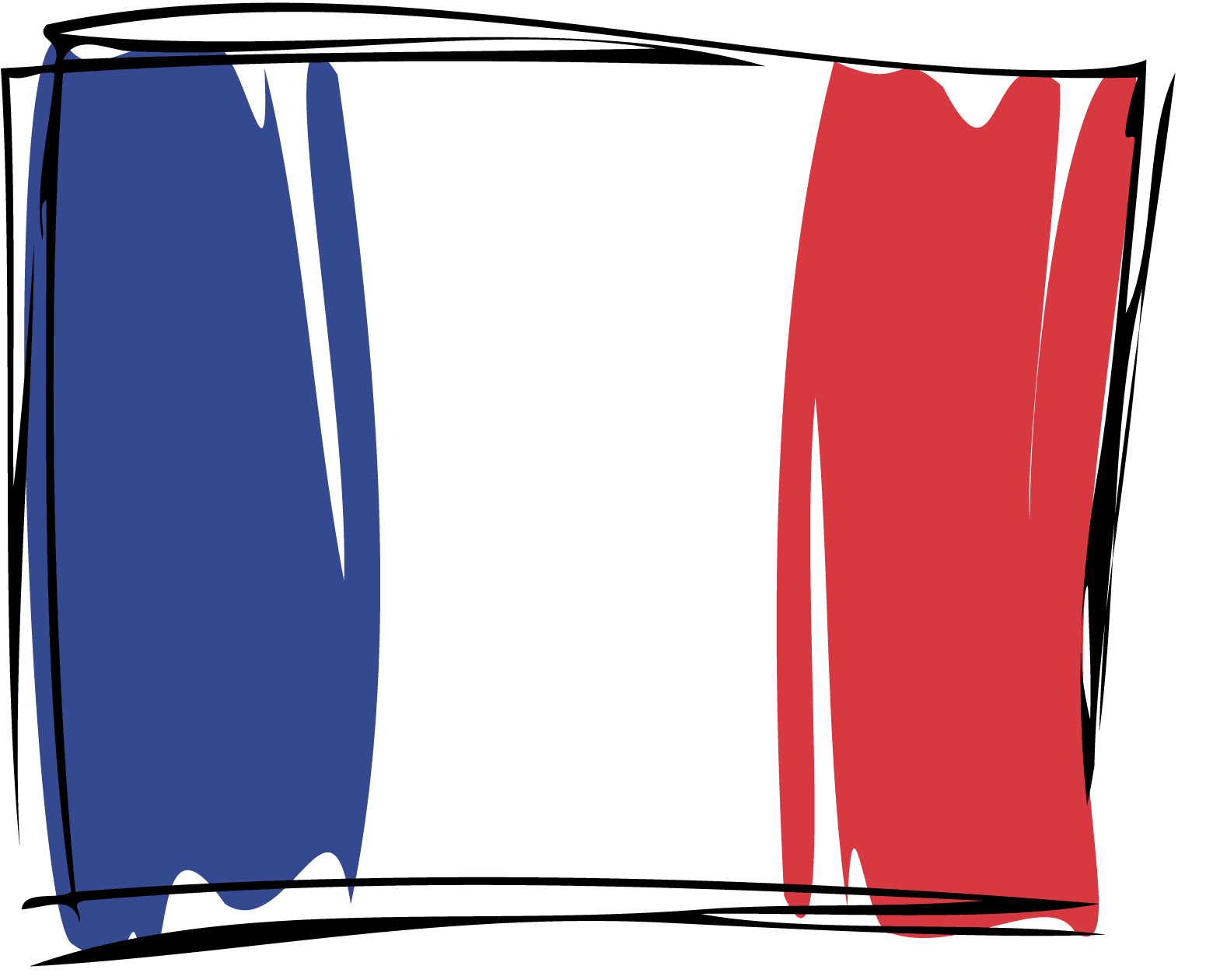 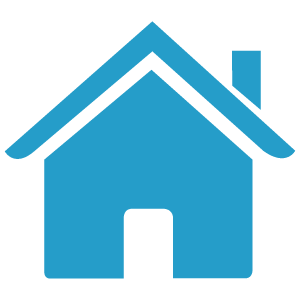 Back 
To 
Menu
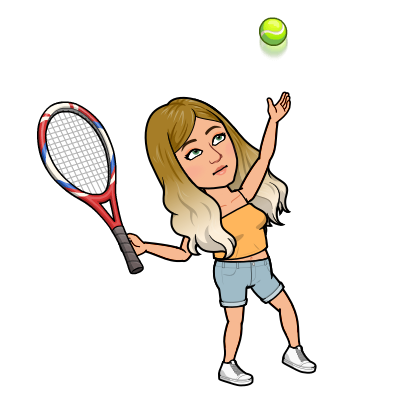 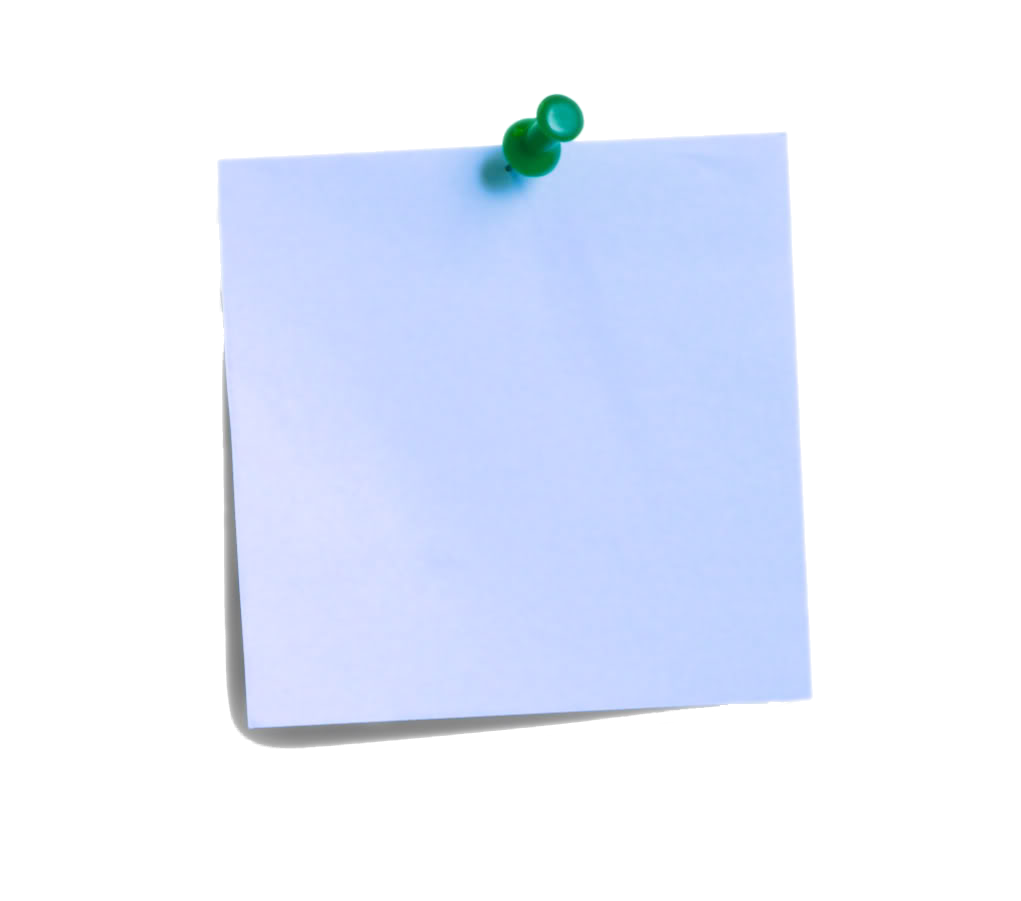 Remember to stay active!
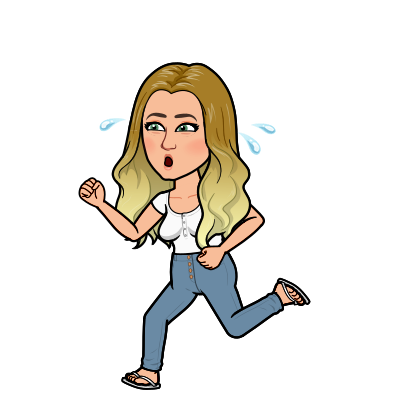 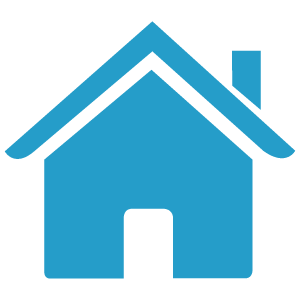 Back 
To 
Menu
Children’s liturgy for this week:
https://www.youtube.com/watch?v=q85BSpfWUgs
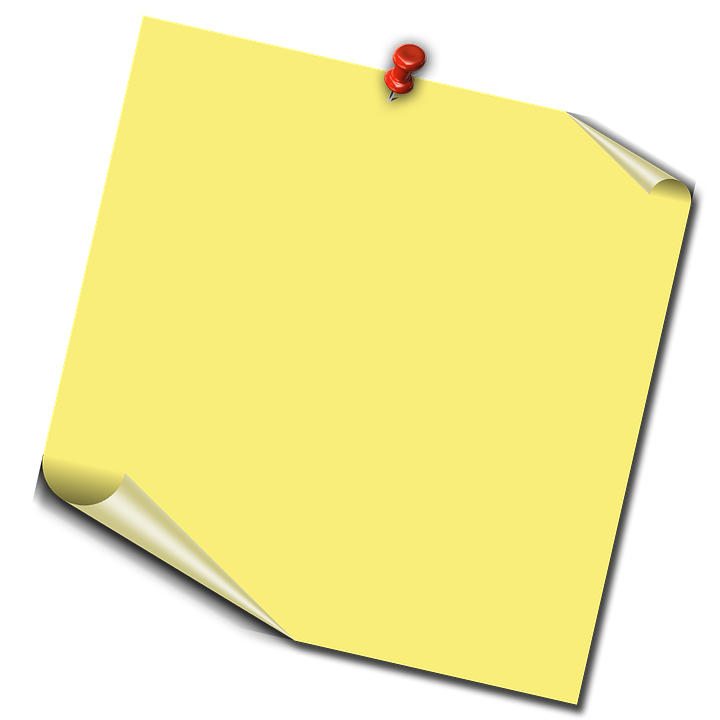 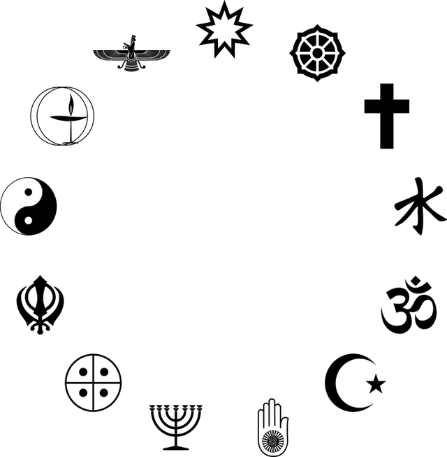 RE
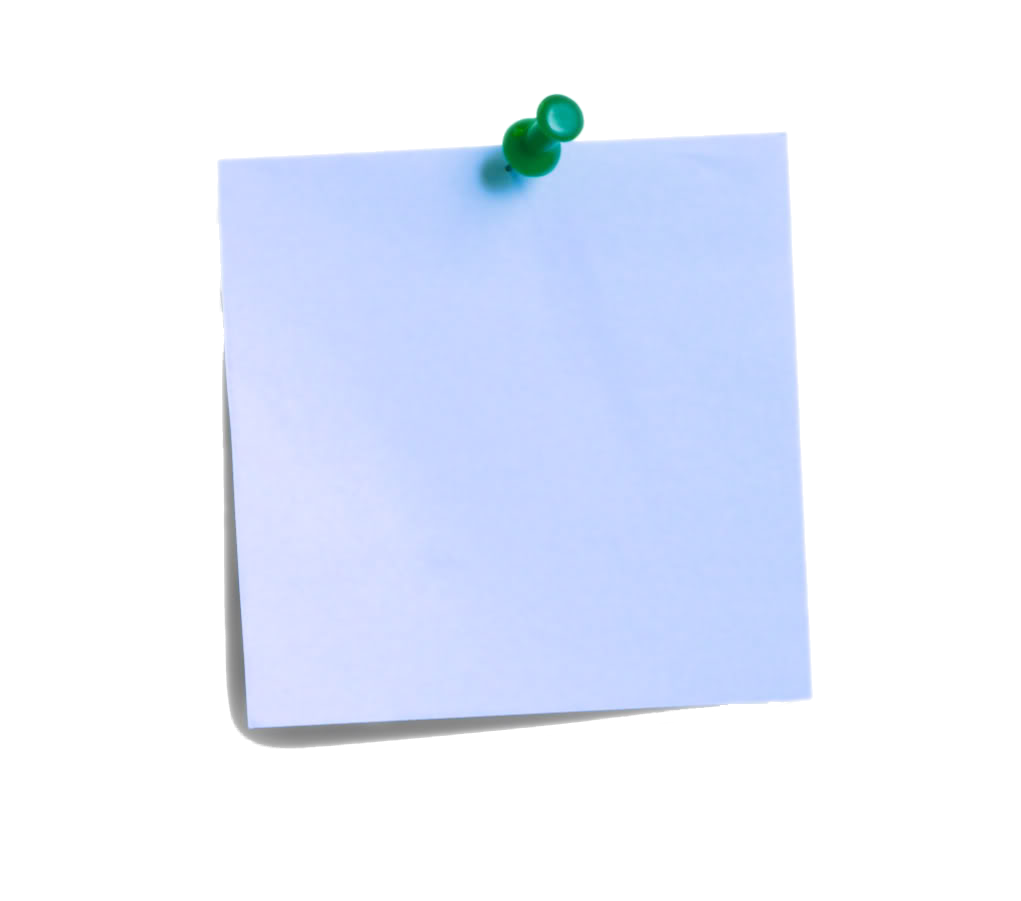 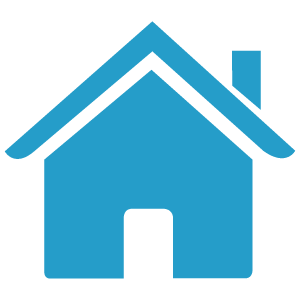 Look at a range of Charles Darwin’s highly detailed drawings of insects and creatures (Dropbox file) made during his investigations. Look at the visual elements evident in Darwin's work. His use of line and shading, colour and tone, how he adds texture and form to create realistic and detailed drawings. Choose a deadly minibeast to draw with close attention to detail, adding tone and texture using pencil, or colour using watercolour paint.

I’ve added some insect symmetry pictures to the dropbox to get you started if you want some help.
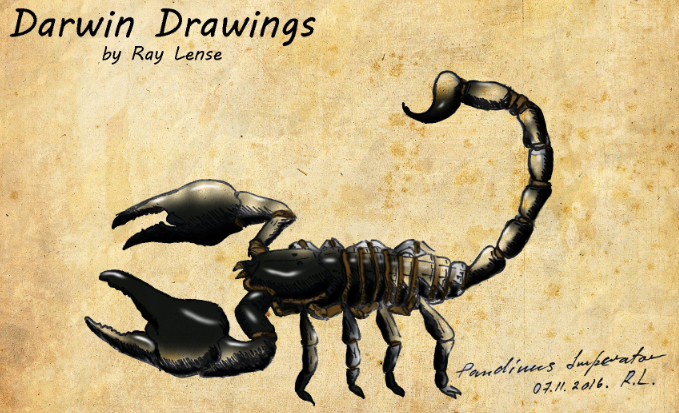 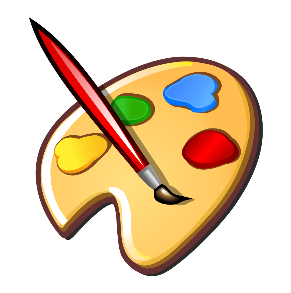 Back 
To 
Menu
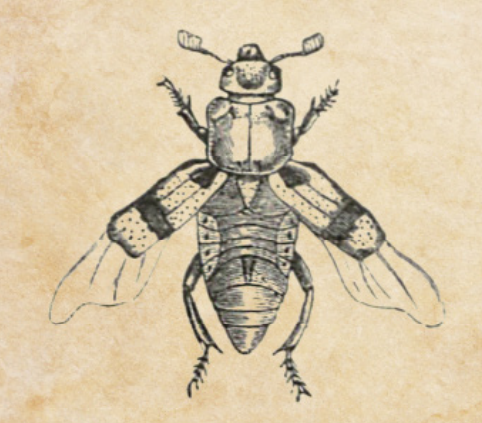 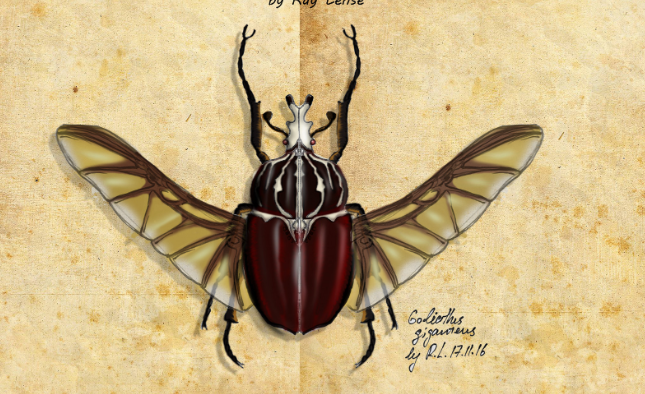 Art & Design
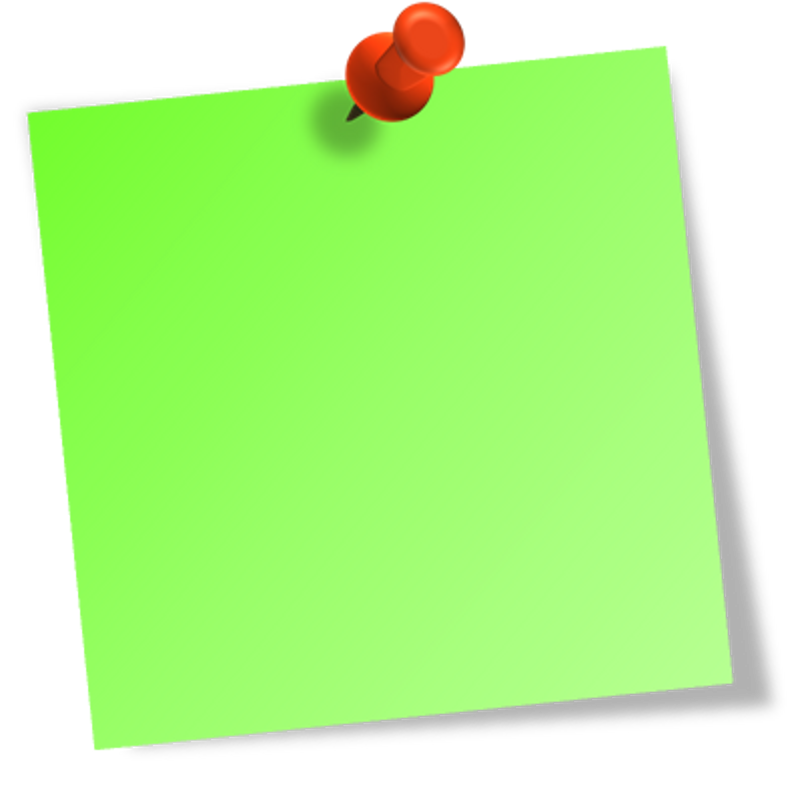 Computer design
This week I would like you to find out (Use the ‘i’ buttons to the right to begin your research), about some of the world’s most deadly creatures including assassin bugs, Asian giant hornets, siafu (safari ants), fire ants, tsetse flies, mosquitoes, Indian red scorpions and the famous black widow spider! Using information collected, design and create your own top trumps card (like the ones on the right). You could make a few and have your own game to play!  What design will your cards have? Think about the categories you will include to compare. Which is the most deadly? You could do some writing or a spoken presentation about your chosen creature.
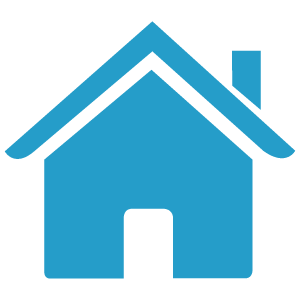 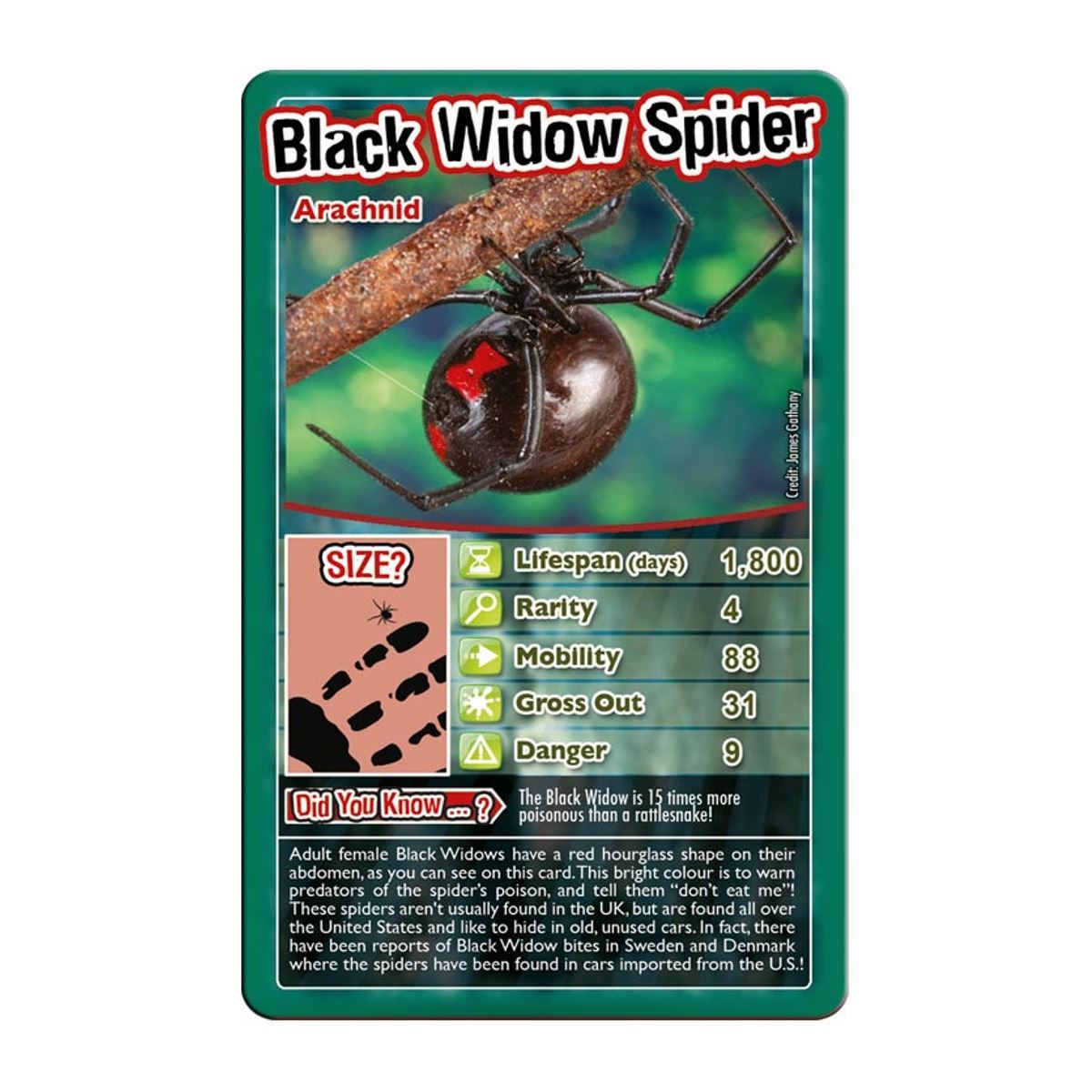 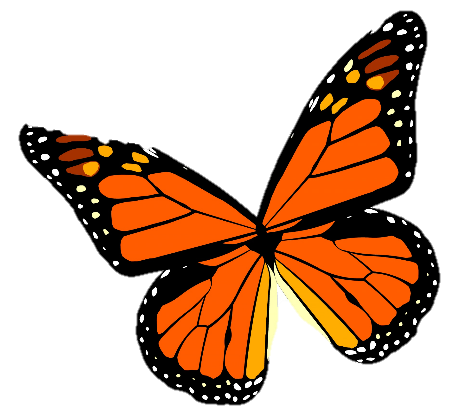 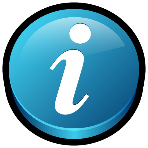 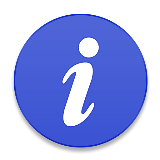 Back 
To 
Menu
Topic
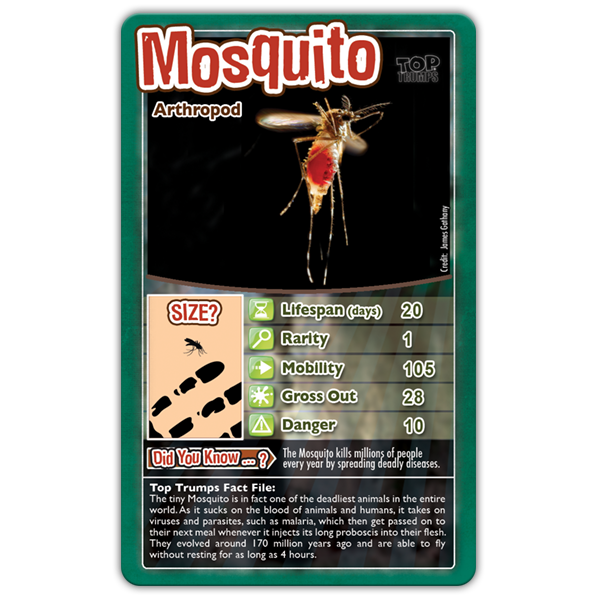 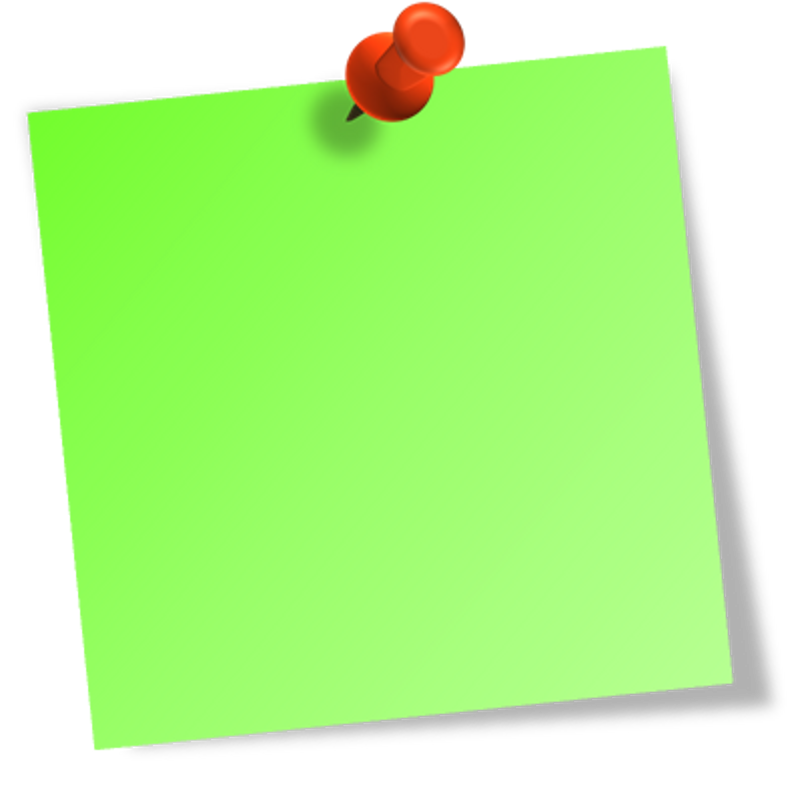 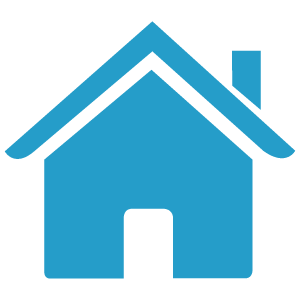 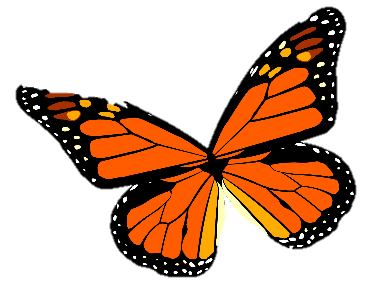 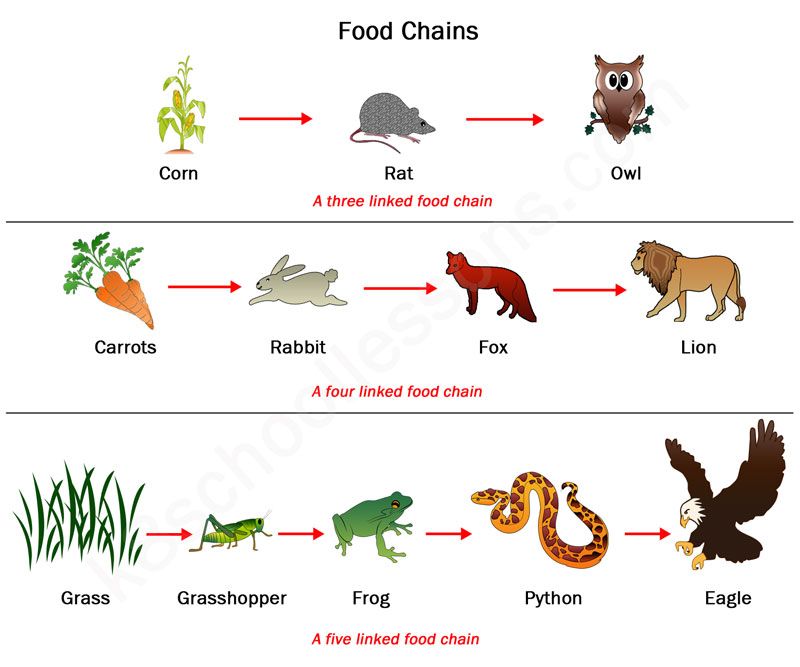 Producer -> Consumer -> Predator


Producer -> Primay consumer -> Secondary Consumer -> Predator



Producer -> Primary Consumer -> Secondary Consumer -> Tertiary Consumer -> Predator
Back 
To 
Menu
Topic
Science – Food Chains

Use the terms: predator, prey, consumer and producer to sort a group of creatures (Dropbox). Consider and discuss what would happen if one of the living things from the food chain was removed. What would happen if a new predator was introduced to the habitat?
Sort, draw and label this food chain (The green is algae)
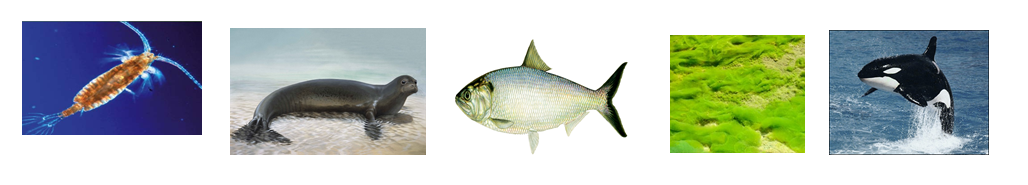 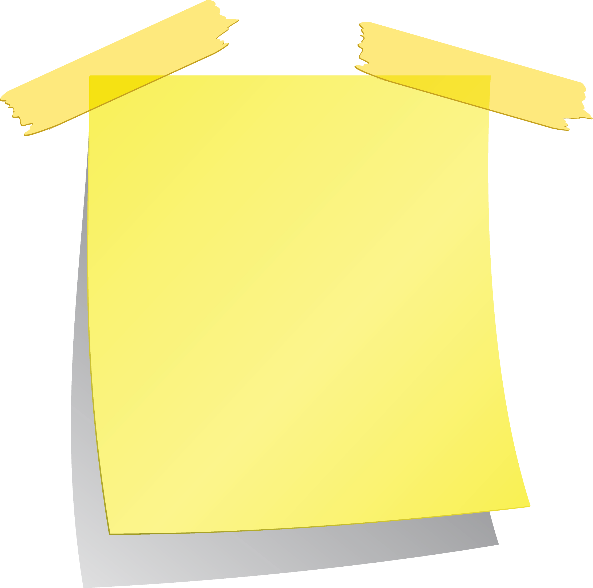 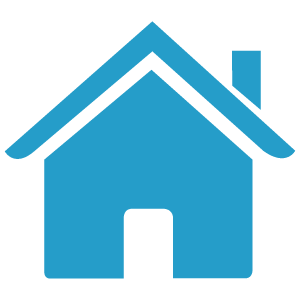 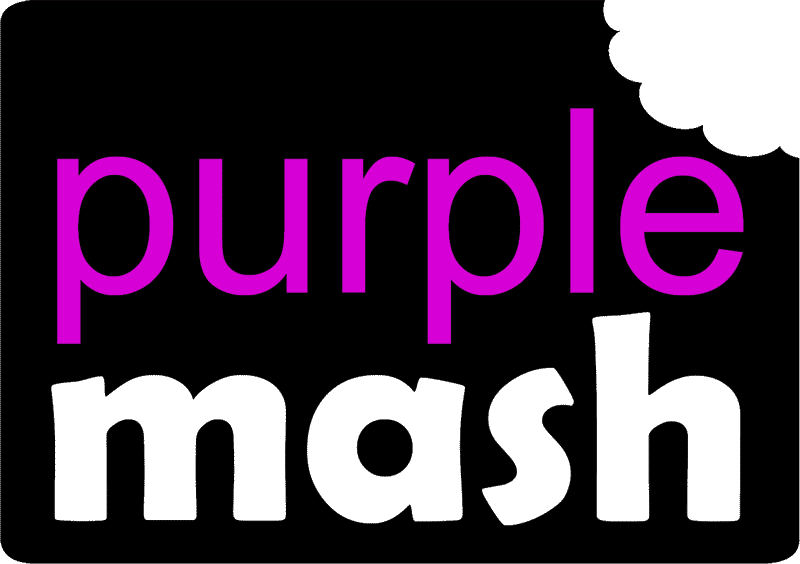 Click the icon
 and see what
 has been 
set for you. 
There are weekly tasks  
that you can access too.
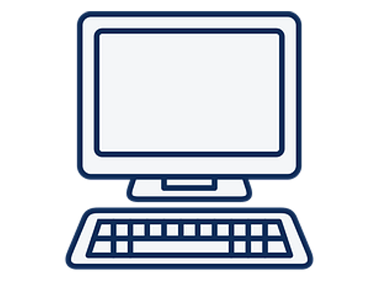 Back 
To 
Menu
Computing
Use  2paint and 2animate to draw a cartoon version of a most deadly beast. Cartoons often exaggerate the most prominent features of something, like a stinging tail, pincers or great big eyes! Make preliminary drawings in a sketchbook to plan which features could be exaggerated then use purple mash to create, add colour and animate.
It is important that we learn to type quickly. It prepares us for life outside of school in the digital world.

https://www.bbc.co.uk/bitesize/topics/zf2f9j6/articles/z3c6tfr
Click on the day you need to see the Morning challenge answers.
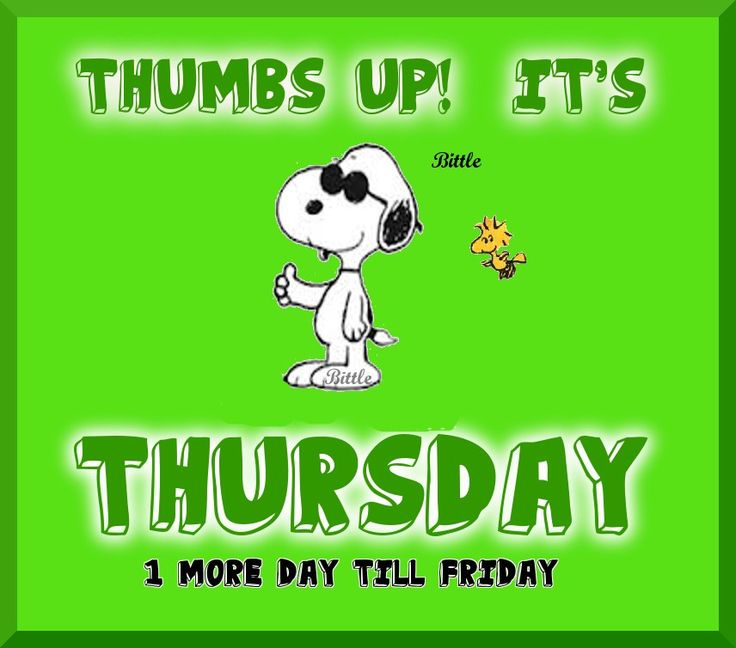 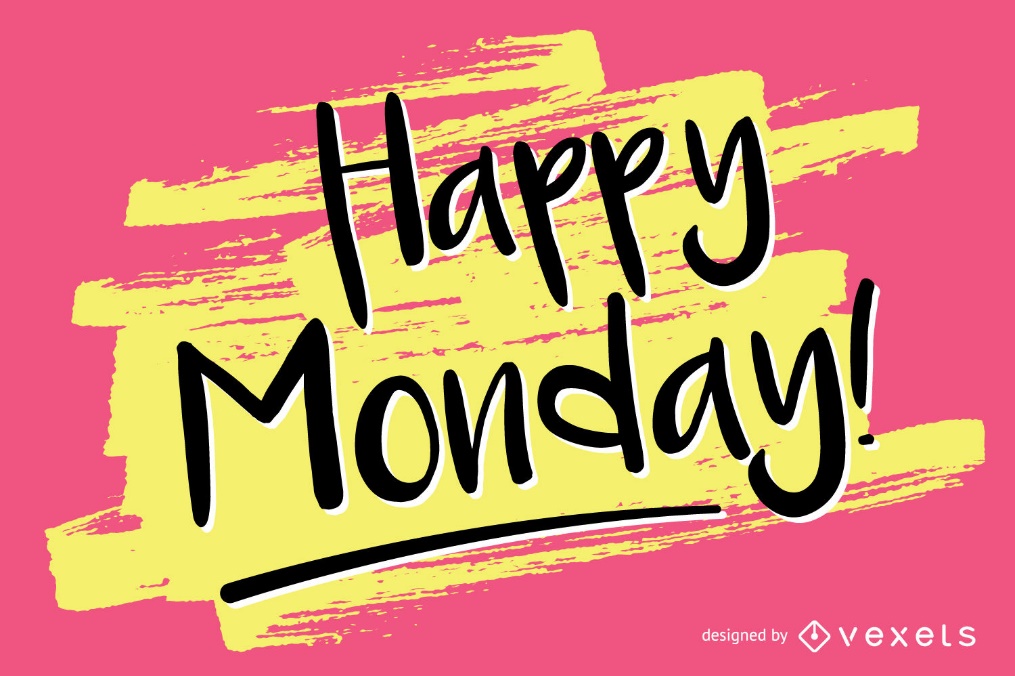 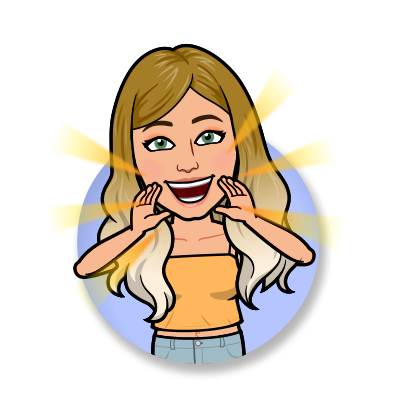 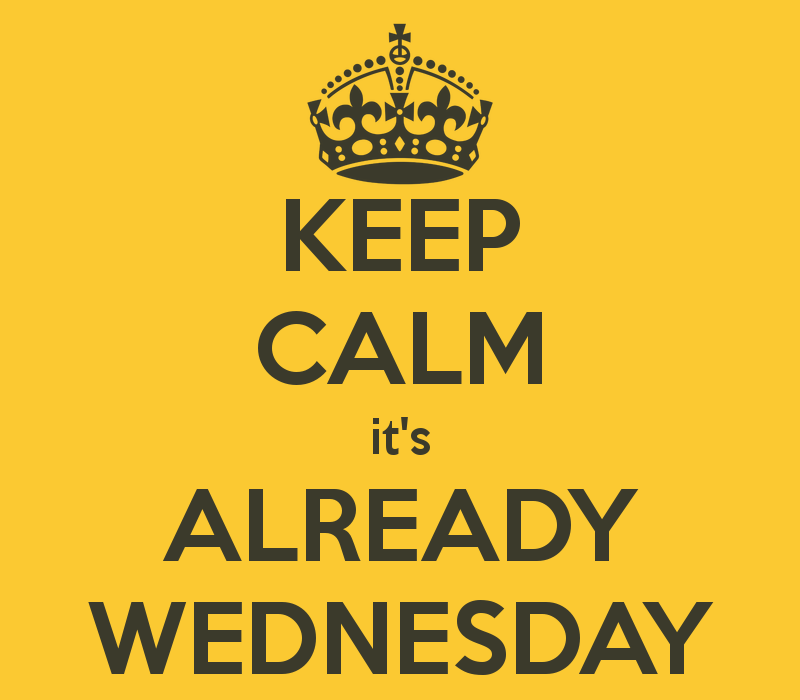 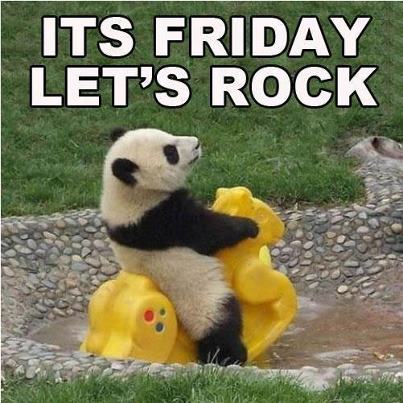 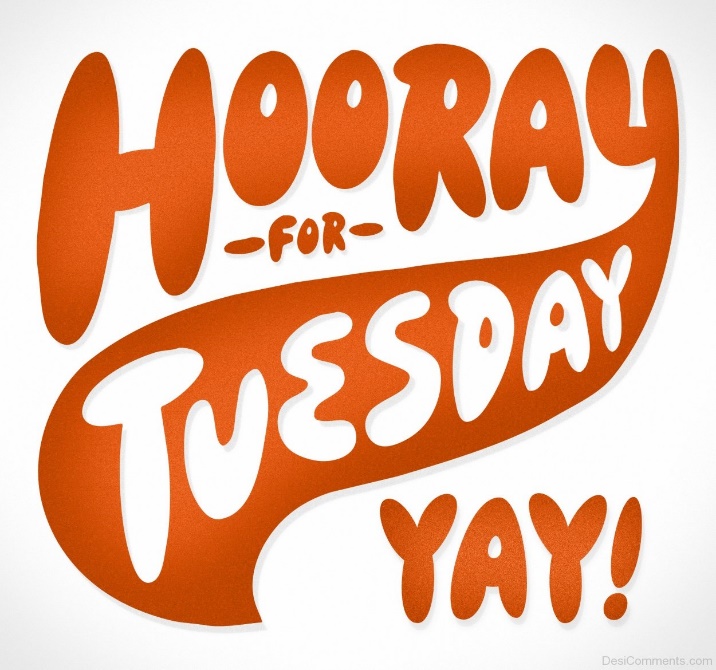 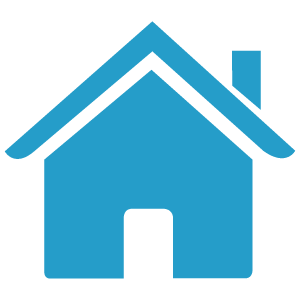 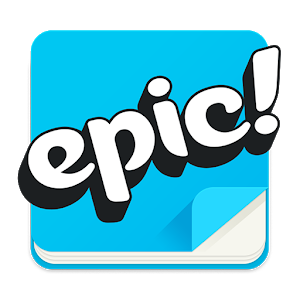 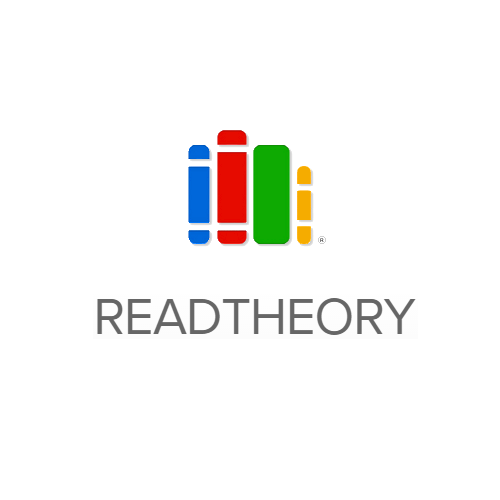 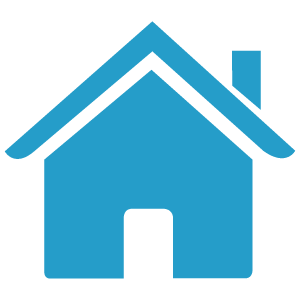 Log in and 
complete your 
comprehension tasks
Click on the book covers each day to go to the video of me reading!
(or listen to them together if you can’t wait)
Read for pleasure
Back 
To 
Menu
Monday
Thursday
Tuesday
Wed
Friday
Week 1
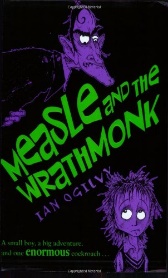 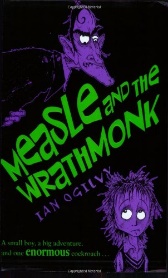 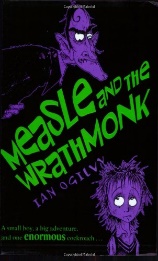 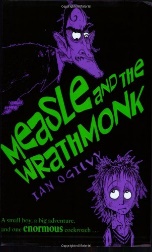 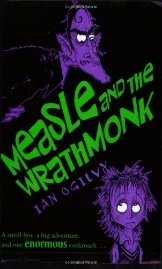 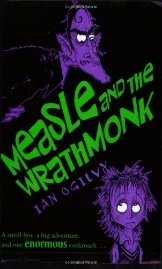 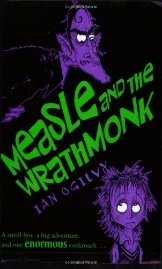 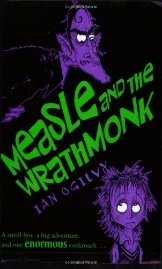 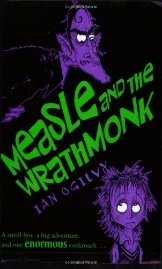 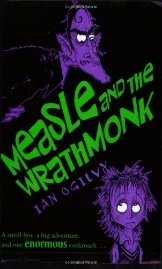 Week 2
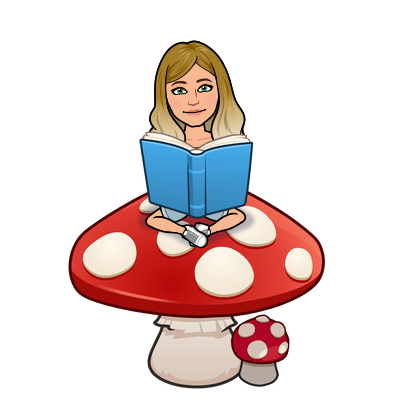 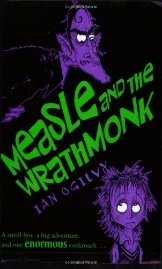 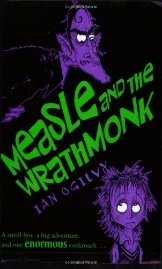 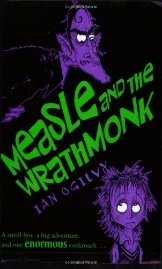 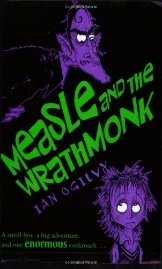 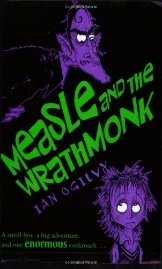 Week 3
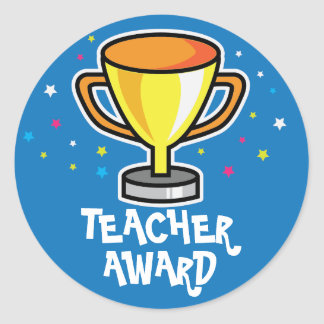 Homeschool History Channel 9:30am
 Draw a story 10am M/Tu/W
 Music with Myleen Klass M/F 10am
 Science daily 10am
 Minilingos Spanish  10:30 Tuesdays
 Live Art 11am Monday
Body percussion Daily 11am
Hobbycraft craft club daily 11am
Science with Maddie Daily 11am
Techniquest Science daily 12pm
Sign language Daily 1pm
History Wednesday 1pm
Art hub Tuesday 2pm
Bake off 2pm Wed 
 Life lessons Daily 2pm
Extra Maths

Gareth Metcalffe maths – daily – 9am 
 
Maths with Carol Vorderman 10am
 Daily
 
Whiterose 10am 
Daily
 
I see maths Daily

Sumdog

Prodigy

Mathletics

Mathsframe
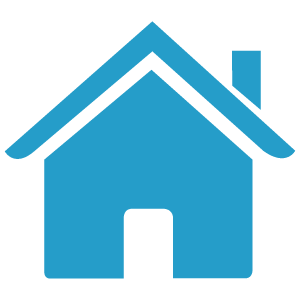 Back 
To 
Menu
Extra English
Authorfy daily 9am
 
Pie Corbett English daily 9:30
 
Sentence work daily 9:45
 
Lit fest daily 10:30
 
Daily tutor